Система упражнений для обучения аудированию
Сообщение на МО учителей английского языкаучителя В.Ф. Петрунь, МОАУ «Гимназия № 4»
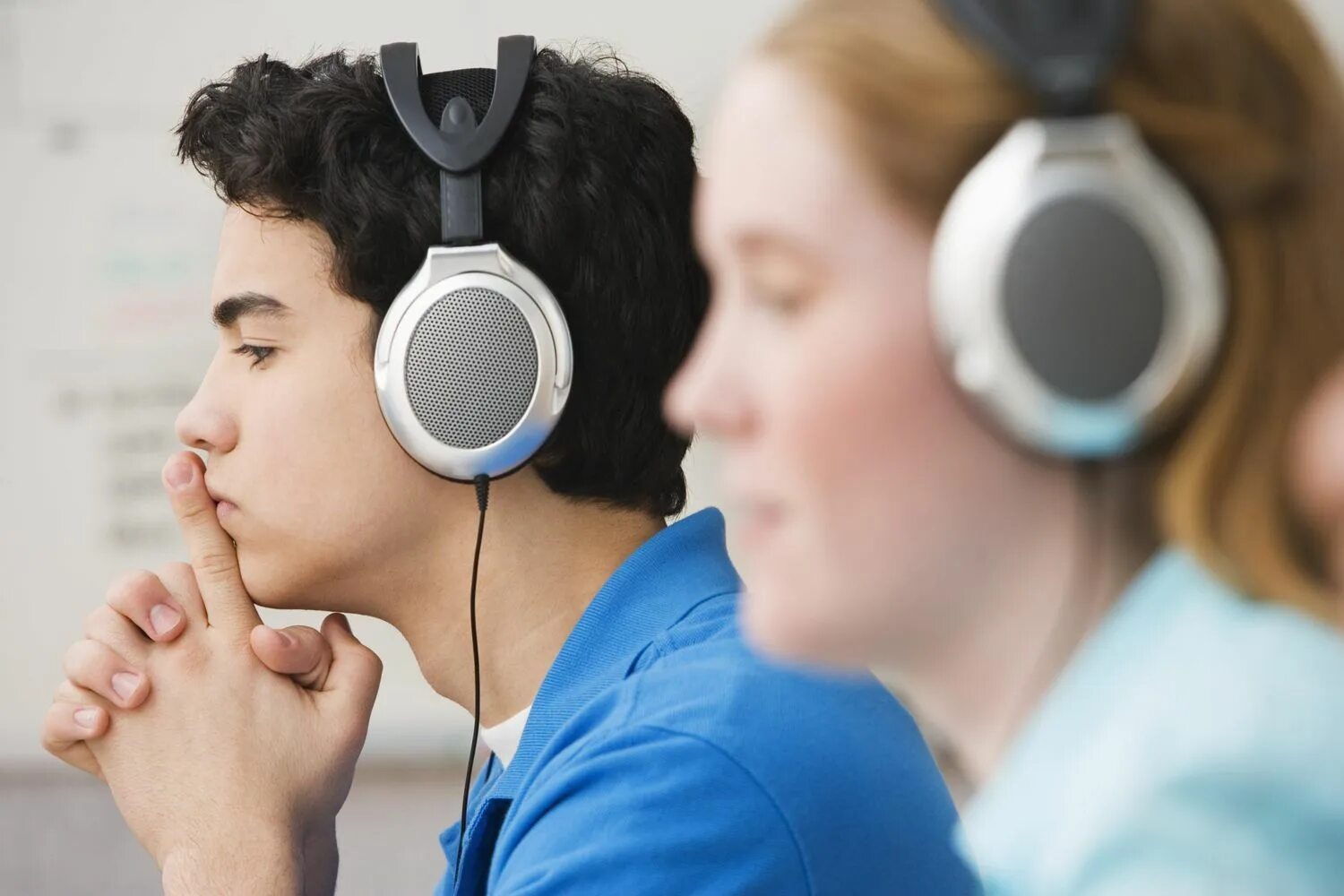 Подготовительные упражнения.
• Упражнения на развитие фонетических навыков аудирования, а также речевого слуха и внутреннего проговаривания: 
прослушайте и повторите слова и словосочетания за диктором (без зрительной опоры, со зрительной опорой);
прослушайте слова и поднимите руку (карточку), когда услышите определенный звук;
прослушайте предложения и поднимите определенную карточку, чтобы показать, является ли оно утвердительным, вопросительным, отрицательным;
прослушав предложение, скажите, сколько в нем слов;
поставьте ударение в словах, прослушав их (список слов дается);
отметьте в предложенном списке близких по звучанию слов те слова, которые вы услышали (в качестве дистракторов в списке используются слова, отличающиеся одним звуком от записанных на пленку, например, длинной и краткой гласной, глухой и звонкой согласной и т.п.);
определите в колонках соответствующими номерами услышанные слова в той последовательности, в которой они звучат
Упражнения на развитие лексических навыков аудирования:
прослушайте предложения и определите значение нового слова по контексту;
прослушайте два (или больше) предложения, содержащие синонимы/омонимы, определите их значения;
прослушайте предложения (отрывки из текста), содержащие незнакомые слова, и передайте их общий смысл, игнорируя трудности, связанные с наличием незнакомой лексики;
прослушайте предложения, содержащие слова, образованные с помощью конверсии (одинаковые по форме, разные части речи), определите разницу между ними;
выберите из нескольких предложений на родном языке (предложения даны в письменном виде) то, которое наиболее точно передает значение услышанного вами предложения
• Упражнение на развитие грамматических навыков аудирования:
прослушайте предложение и назовите подлежащее и сказуемое;
прослушайте предложение и укажите границу между главным и придаточным (придаточными);
прослушайте предложение и назовите элементы, которые постепенно к нему добавляются (длина предложения постепенно увеличивается);
назовите из прослушанных номера предложений, в которых встречается одно и то же грамматическое явление;
прослушайте предложения, в которых редуцируются грамматические формы, восстановите их по контексту;
определите разницу между предложениями, имеющими одинаковое лексическое оформление и различные грамматические конструкции;
Упражнения на развитие оперативной памяти.
В отечественной методике разработаны специальные комплексы упражнений, направленных на развитие памяти:
ответьте на альтернативные вопросы при однократном предъявлении;
прослушайте две-три короткие фразы, соедините их в одно предложение;
прослушайте текст, содержащий фактические данные (имена собственные, цифры, даты и т.д.), ответьте на вопросы, используя эти данные;
прослушайте текст, содержащий фактические данные, по мере слушания фиксируйте фактический материал письменно, затем используйте ваши данные при пересказе;
прослушайте и повторите за диктором (учителем) фразы, длина которых превышает объем кратковременной памяти (7+2 по Миллеру), то есть состоит из 10 и более слов;
прослушайте текст, повторите его по принципу „снежного кома” (первый учащийся повторяет первое предложение, второй — первое и второе и т. д.);
прослушайте фразу, заимствованную из пройденного текста, дополните ее рядом других фраз
Упражнения на развитие языковой догадки и вероятностного прогнозирования:
прослушайте начало предложения и придумайте подходящее по смыслу окончание;
прослушайте несколько прилагательных, назовите существительные, которые наиболее часто с ними употребляются;
прослушайте несколько речевых клише, назовите контекст, в котором они, как правило, встречаются;
заполните пропуски в тексте, прослушайте этот текст и проверьте себя;
прослушайте глаголы и образуйте от них существительные (существительные — прилагательные);
прослушайте слова и словосочетания, образованные из известных слов с помощью словосложения и деривации16, постарайтесь догадаться об их значении;
прослушайте опорные слова и словосочетания в тексте и назовите его тему;
Упражнения на развитие внимания:
слушая описание картинки, отмечайте несоответствия с ее изображением;
прослушайте текст, который в определенном месте содержит фрагмент с избыточной информацией, которую учащийся не в состоянии понять (информация не существенна для выполнения задания к тексту), и постарайтесь удержать внимание на протяжении звучания всего текста;
на протяжении прослушивания а) выполняйте определенную последовательность действий согласно инструкциям диктора, б) письменно фиксируйте основные факты содержания, встречающиеся названия цветов/ животных и т.п.;
прослушайте диалог/полилог, в середине которого один из говорящих отвлекается (например, потому что у него звонит телефон, и он просит перезвонить позже).
Этап до прослушивания.
На этом этапе учащимся могут быть предложены следующие задания:
постарайтесь догадаться о содержании текста по заголовку;
посмотрите на картинки и постарайтесь определить тему интервью, расскажите, что вы уже знаете об этой проблеме;
в группах обсудите вопросы, которые имеют отношение к теме аудиотекста;
используя некоторые реплики, взятые из диалога, постарайтесь охарактеризовать ситуацию общения (участников и отношения между ними, тему, место и т.д.) и пр.
Этап во время прослушивания.
выполните задание на множественный выбор;
впишите имена родственников героя текста в семейное древо;
заполните пропуски;
расположите географические названия на карте, следуя указаниям диктора (опираясь на услышанную в диалоге информацию);
раскрасьте черно-белую картинку, используя информацию из аудиотекста;
Этап после прослушивания:
используя план, составьте диалог (монолог), аналогичный прослушанному;
по прослушанному началу рассказа постарайтесь догадаться и рассказать, что произошло потом;
выскажите свое мнение по поводу услышанного и обоснуйте свою точку зрения;
изложите смысл текста четырьмя-пятью предложениями;
ответьте на вопросы по содержанию текста и пр.
Listening for the Main Idea (B1)Text 1
1. Listen to the texts without reading the statements. What are they about?
2. Read the statements and find the key words in them. Find out how the statements are different.
3. Write down the synonyms to the key words.
looks nice;
do at school;
useless and dull;
do on the way to school;
comes unprepared;
can’t think about anything else;
thanks to his/her friend.
4. Try to match the key phrases to the contents of the texts you have already listened to.
5. Listen to the texts once more and check your guesses.
Text 2
1. Answer the questions:
– Do you have to wear uniforms to school?– What clothes are you allowed to wear to school?– What are your school colours?– What is your attitude to school clothes?– What do you think school clothes should be like?
2. Read the given statements and find the key words/phrases in them.
3. Match the key words/phrases to the expressions connected with them which you might hear in the texts.
Text 31. Divide the expressions given below into five groups according to their general meaning:
Text 3
2. Find two groups of expressions, which have opposite meanings.
3. Read the statements A1-A7 and predict what sort of information you will possibly hear in the text.
4. Match if possible the groups of the expressions with the statements A1-A7.
5. Read the statement A6 and predict if Ann has her own horse or not.
6. Listen to the text and do the task.
Полезные онлайн-инструменты:
- найти нужную фразу на https://youglish.com , скачать видео;
-скачать диалог /видео  https://learnenglish.britishcouncil.org/skills/listening; 
-нарезать фрагменты из видео для диалога      https://mp3cut.net/;
- превратить mp4 в mp3  - https://convertio.co/ru/mp4-mp3/;
- наложить картинку  на аудио  https//www.oneimagevideo.com/ru/
Список материалов для прокачки аудирования по английскому языку:
1) Cyber Listenig Lab
Популярный бесплатный ресурс в сети с аудио файлам, распределенными по уровням Easy, Medium и Difficult. Аудио урок содержит упражнения и тесты для самоконтроля. Есть возможность проверить свой уровень восприятия языка в процентном соотношении.
2) ELLLO
Еще один сайт с 1500 уроками по аудированию. Уроки представлены как в аудио, так и видео формате с заданиями к ним.
3) Lyrics Training
Любопытный сайт, где слушаешь и смотришь понравившиеся треки и тренируешь восприятие на слух, заполняя пропуски словами. Удобный и приятный интерфейс.
4) ESL Video
Этот сайт уже с видео-вырезками из фильмов, видео-клипами и коротенькими Ted видео. При желании, выбираешь видео по уровню и грамматической теме.
5) Many Things
Ресурс, на котором найдете рассказы, озвученные носителями языка, а также практические упражнения на слух. Слушайте предложение и повторяйте его, имитируя звуки и интонацию спикера. Играйте в аудио игры, вроде мемори, когда нужно будет открыть карту, прослушать слово и найти парное; или для тех, кто путается в цифрах (fifty - fifteen) слушайте предложение и выбирайте верную цифру.
6) Listen and Write
Упражняйтесь с видео-отрывками - печатайте и вставляйте слова, которые услышали.
Список материалов для прокачки аудирования по английскому языку:
7) VOA Learning English
Адаптированные видео от уровня beginner до advanced.
8) BBC Learning English
Еще один ресурс для тренировки аудирования, грамматики и произношения.
9) Breaking News English
2 696 уроков, разбитых на 7 уровней c упражнениями к урокам.
Список материалов для прокачки аудирования по английскому языку:
10) English Central
Сайт на русском. Просматривайте видео-ролики, а программа переведет слово и предложения при необходимости.
11) VoScreen
Необычный ресурс под уровень выше pre-intermediate. Слушайте предложение и выбирайте верную его интерпретацию на английском языке.
12) Engvid
1420 видео с грамматикой и тематическими словарными уроками.
Список материалов для прокачки аудирования по английскому языку:
14) Talk English
Ресурс c аудио, разбитым на три уровня Basic, Intermediate and Advanced. Каждый урок включает тест по прослушанному материалу и возможность прочитать текст диалога.
15) ESL Fast
Сайт предлагает 365 коротких историй с аудио и текстом для уровня intermediate. Внизу страницы - словарик к тексту, плюс упражнения на понимание текста и диктанты.
16) DailyESL
Диалоги на повседневные темы (праздники, отпуск, дом, хобби)
Thank  you for attention!!